如何使用新多媒体设备
信息中心  刘嵬
一、系统开关
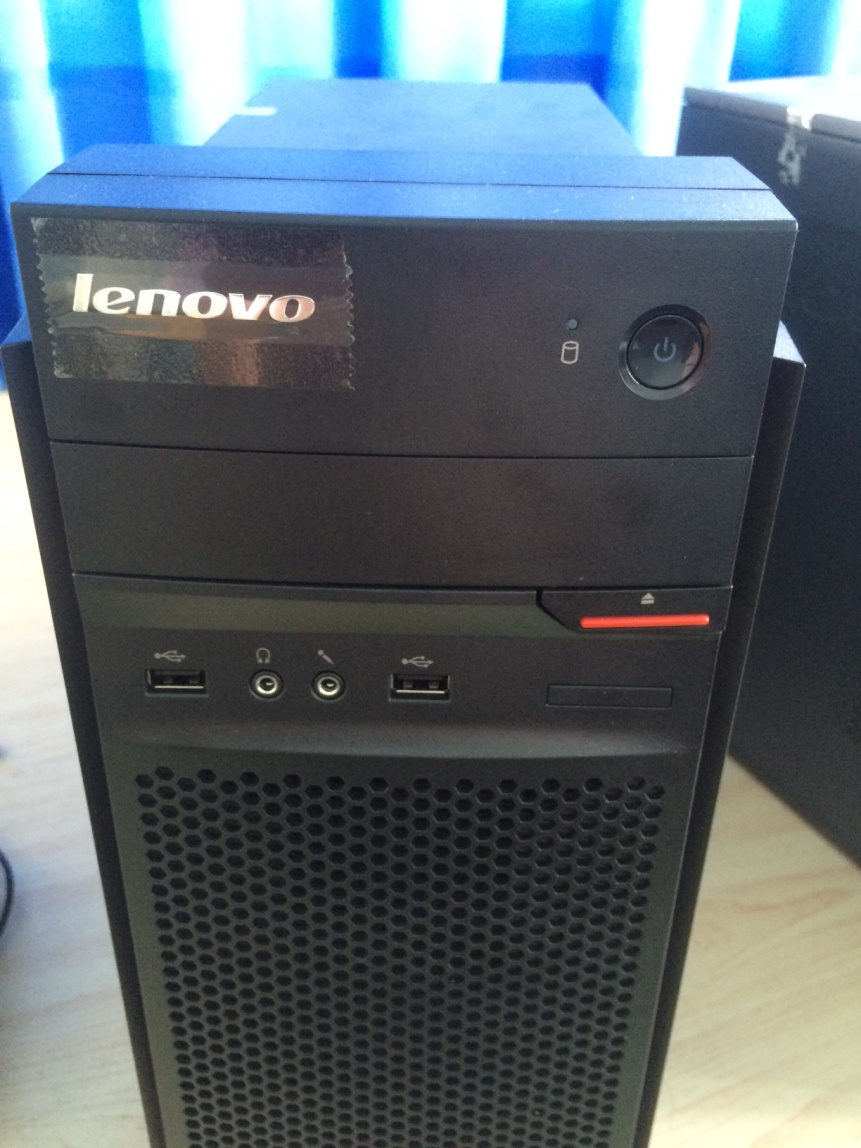 二、如何打开投影机（电脑桌面）
三、如何使用数码展台
第一步：中控台上切换到数码展台
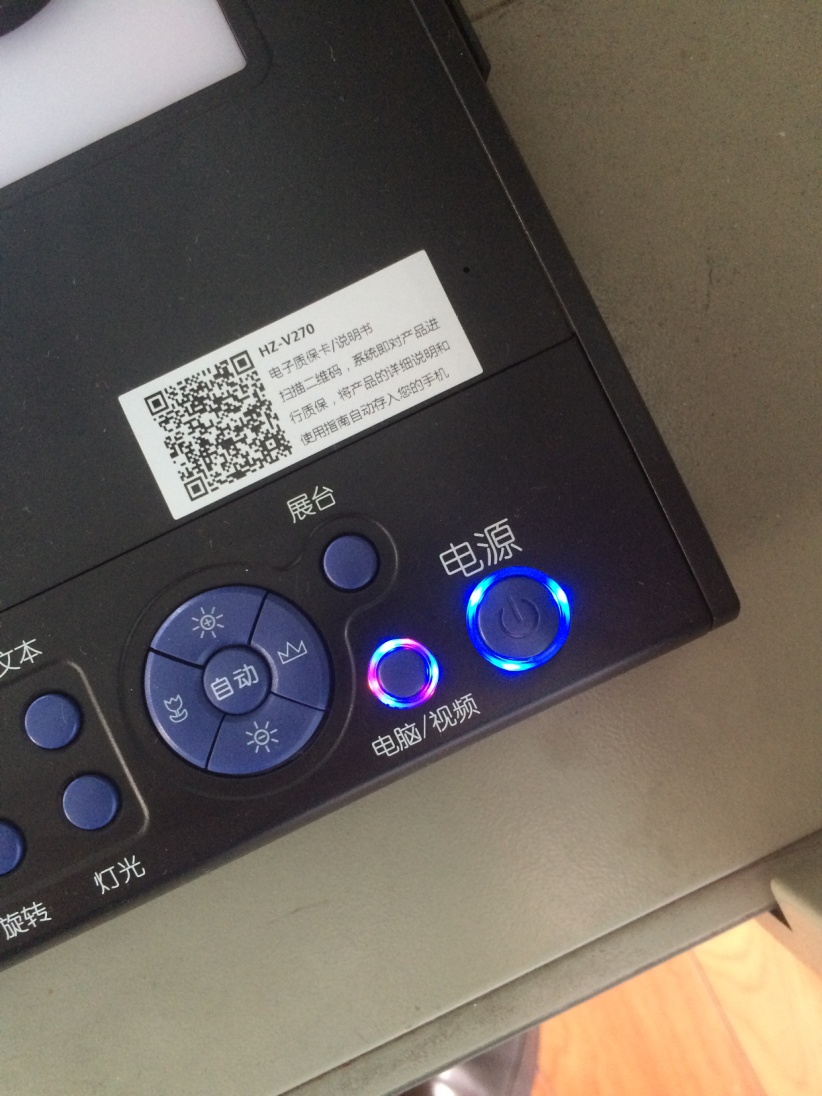 第二步：打开数码展台电源（关闭展台电源）
第三步：一定要按数码展台上“展台”健
第四步：放大缩小按键变化
四、电脑桌面和数码展台切换
五、如何关闭投影机
六、外接笔记本（一定记得输出）
七、注意事项及维修电话
电脑及打印机：帅光智6789；68451538

多媒体设备：刘嵬61515；68451515

网络故障：宋代良6114；68451529